ОБУСО «Палехский КЦСОН»
«Школа юного гида»
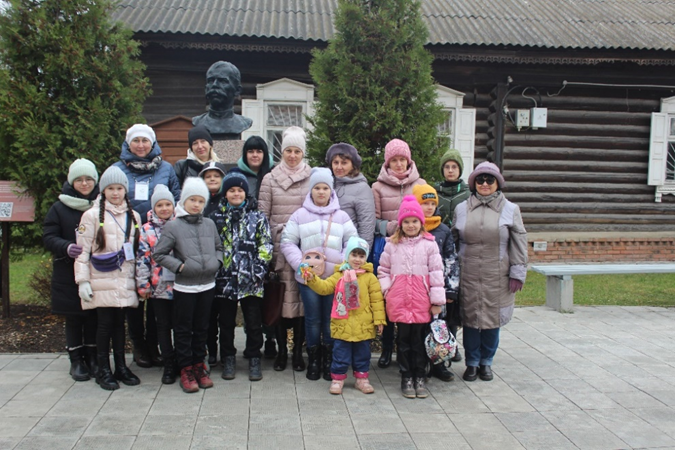 Руководитель проекта: Т.В. Ушанова
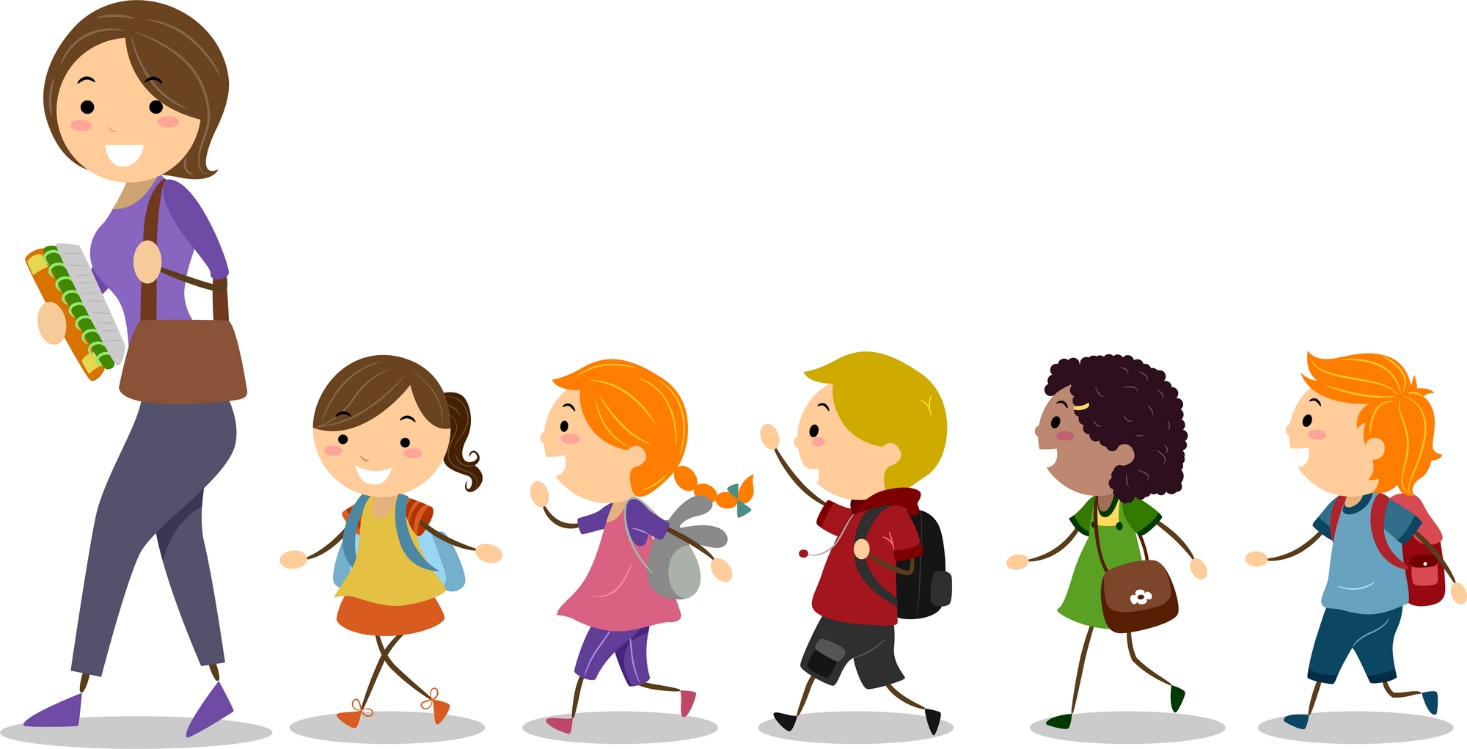 Цель проекта:
Развитие движения юных гидов как одной из форм занятости детей школьного возраста и одной из форм их профориентации
Проект  реализуется с ноября  2021 года. Его участниками стали 5 школьников
в возрасте  от  8 до 12  лет. За каждым ребенком  закреплен наставник – «серебряный» гид. Наиболее целесообразной  формой организации занятий является групповая.
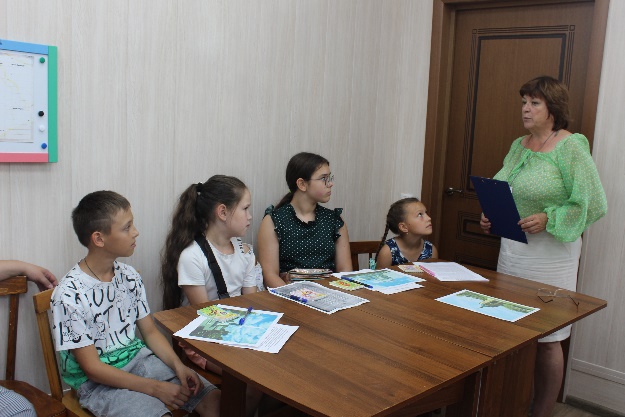 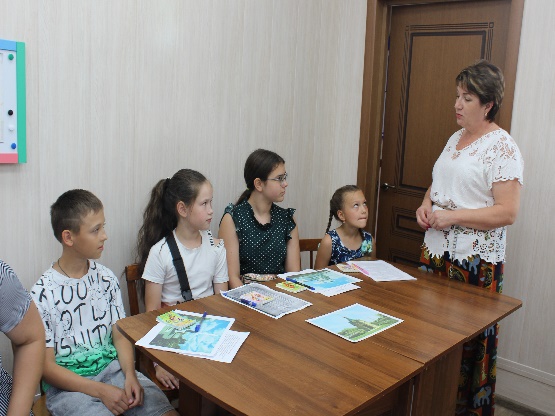 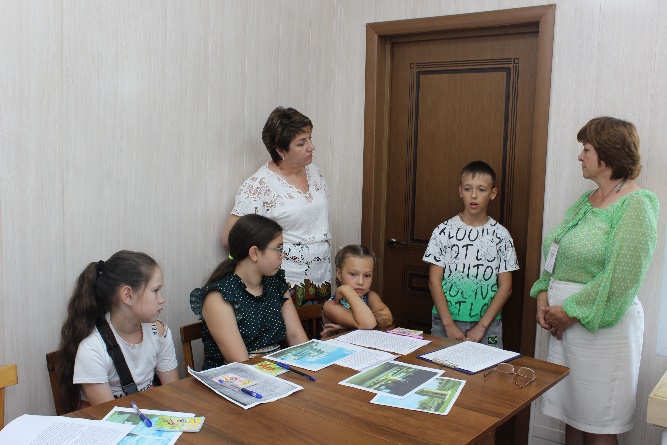 Для детальной отработки навыков проведения экскурсий используется индивидуальная форма работы с каждым ребенком.
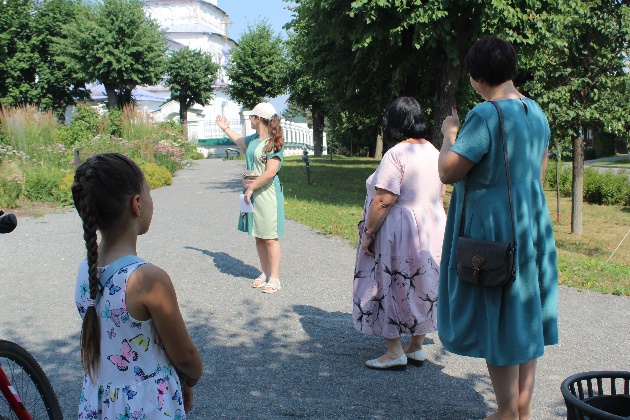 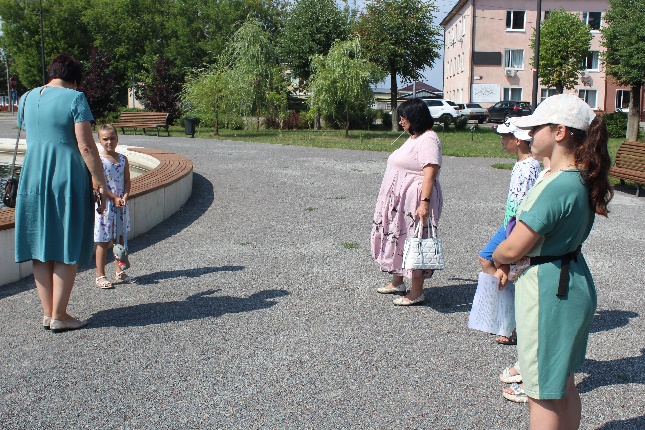 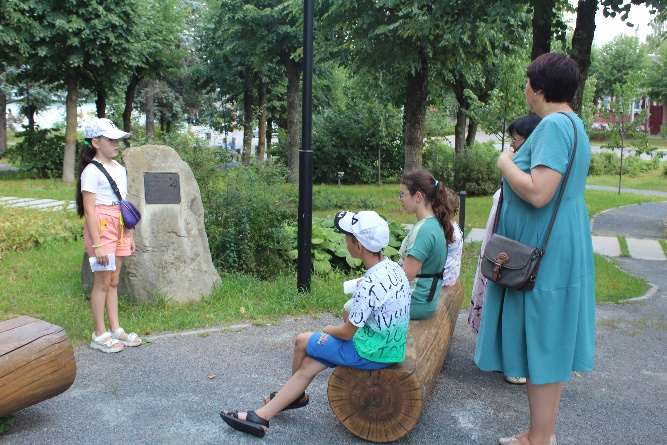 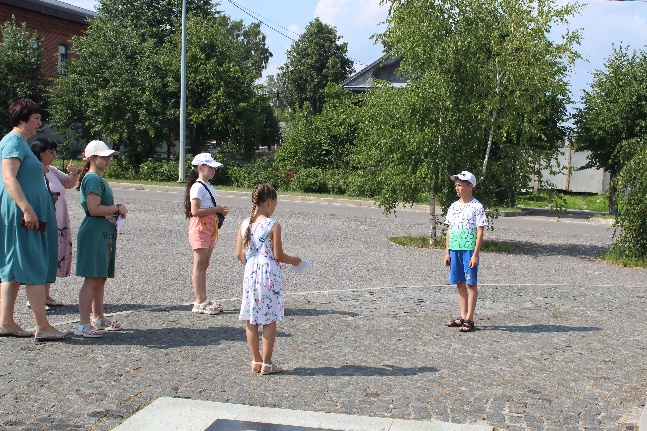 Программа занятий включает: освоение навыков экскурсионной деятельности, изучение истории поселка Палех и Палехского района, составление туристических  маршрутов и проведение экскурсий
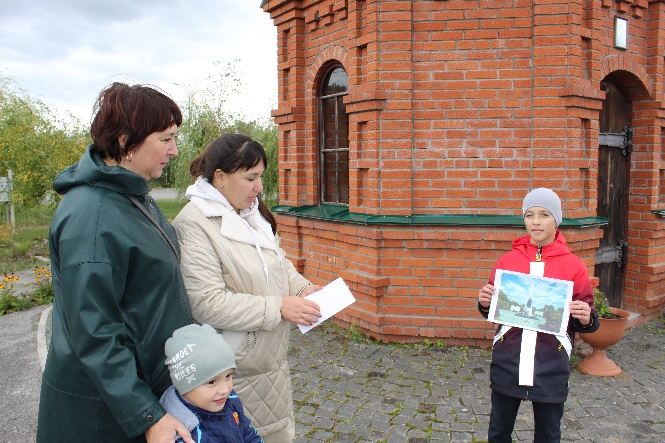 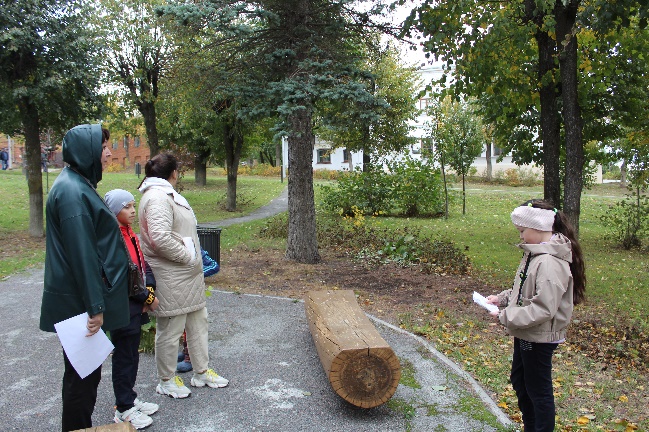 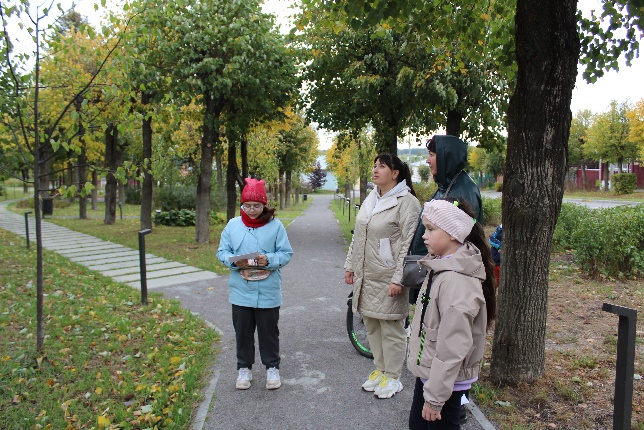 Большая часть занятий носит практический характер. Ребята в сопровождении  наставников совершают прогулки по улицам поселка, посещают музеи и выставки
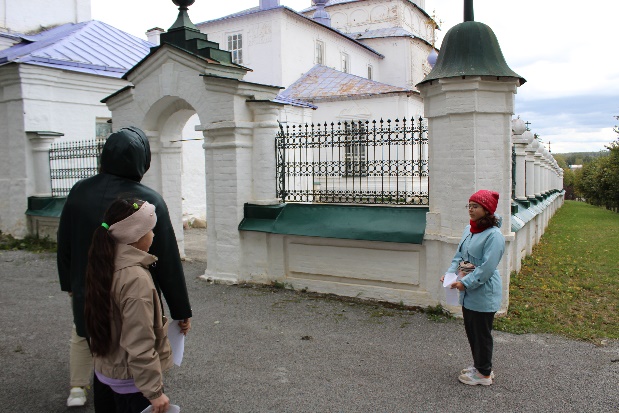 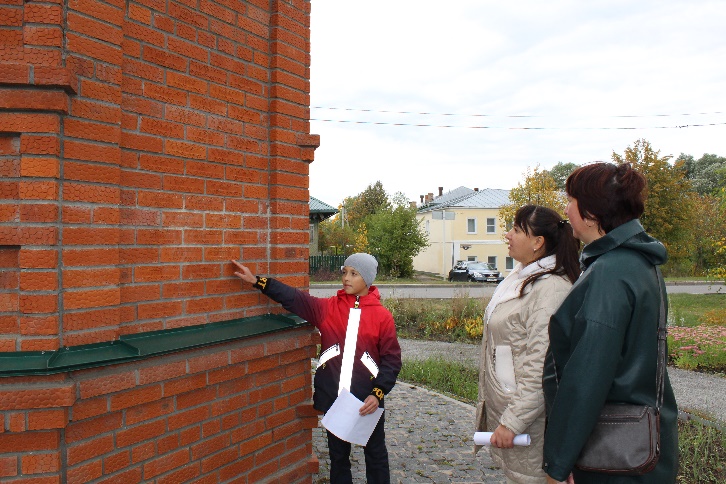 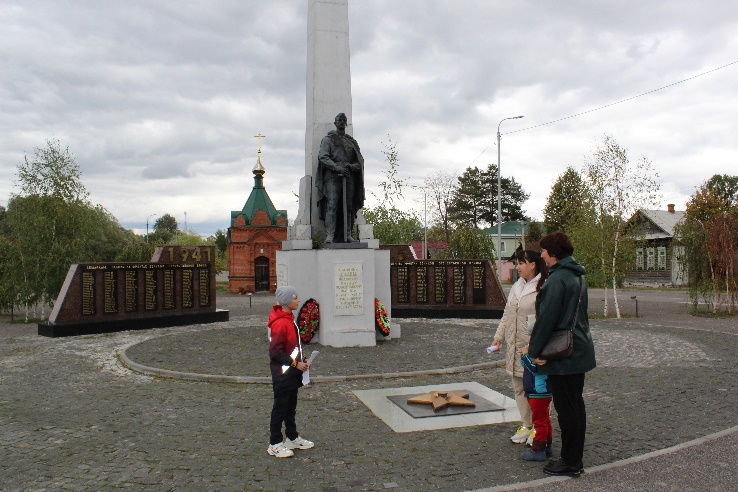 За период обучения юные гиды освоили основную часть учебного материала и провели пробные экскурсии. Первыми экскурсантами, которые совершили прогулку по Палеху в сопровождении юных гидов, стали их наставники и родители
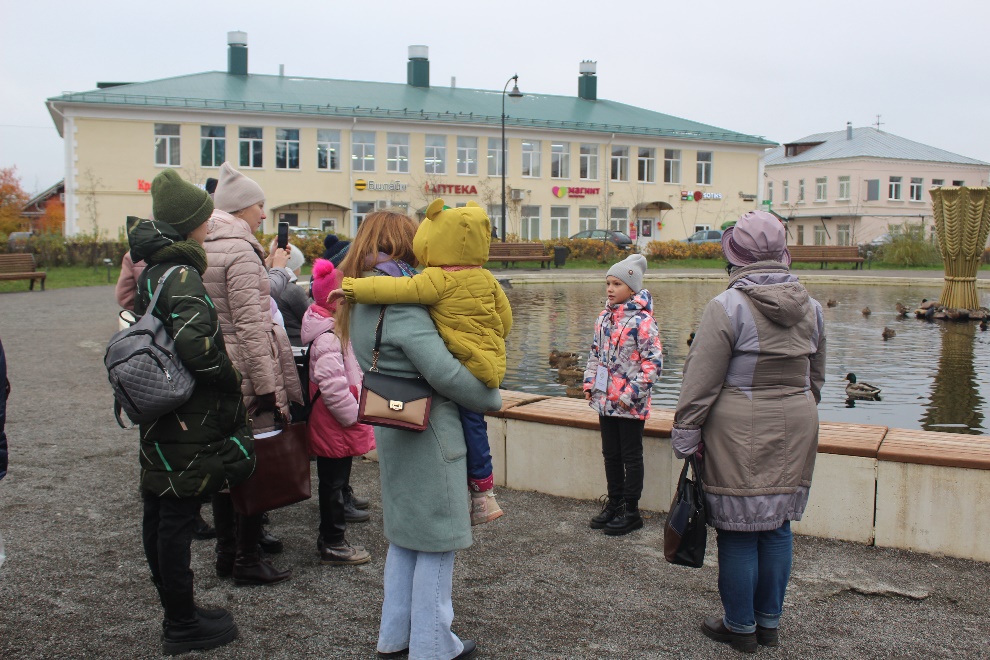 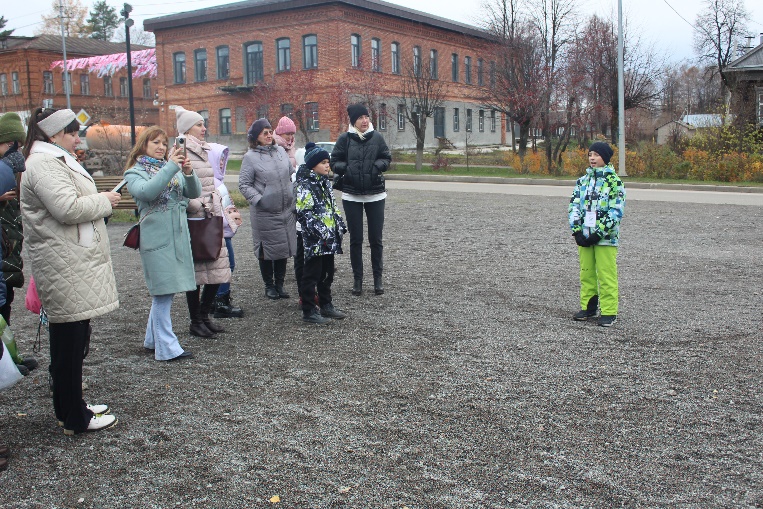 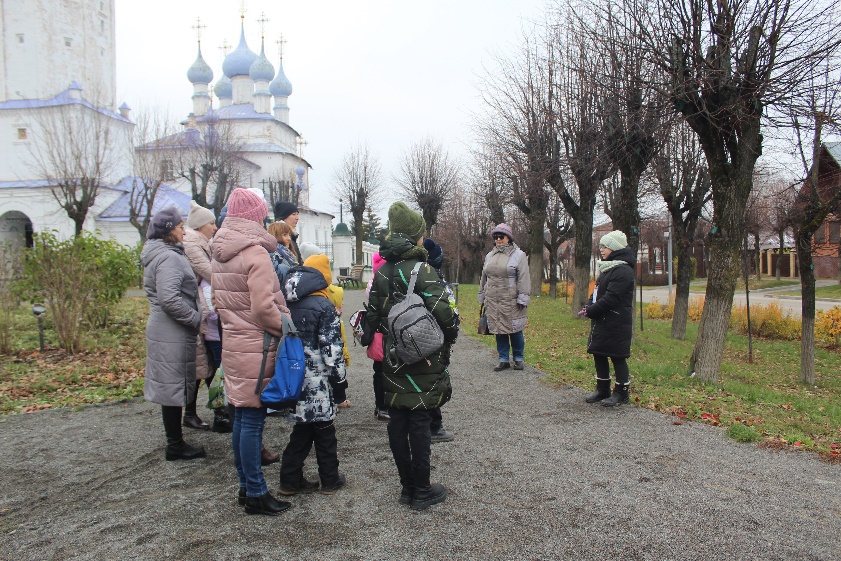 Проект продолжает развиваться.
В настоящее время разработано новое направление - интерактивная экскурсия с юным гидом. Ребята проводят интерактивные экскурсии
для учащихся Палехской средней школы.
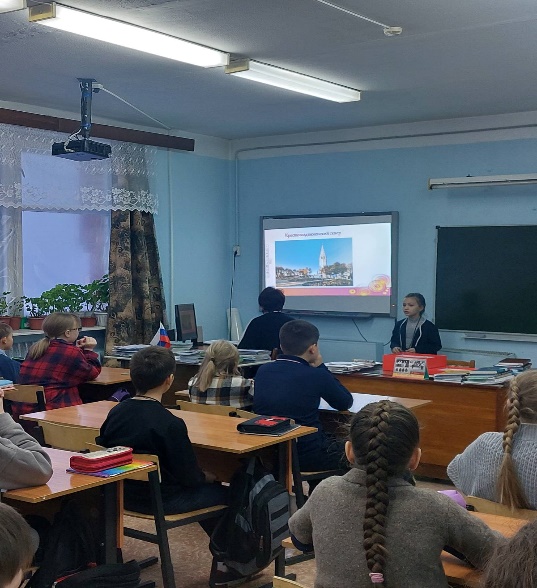 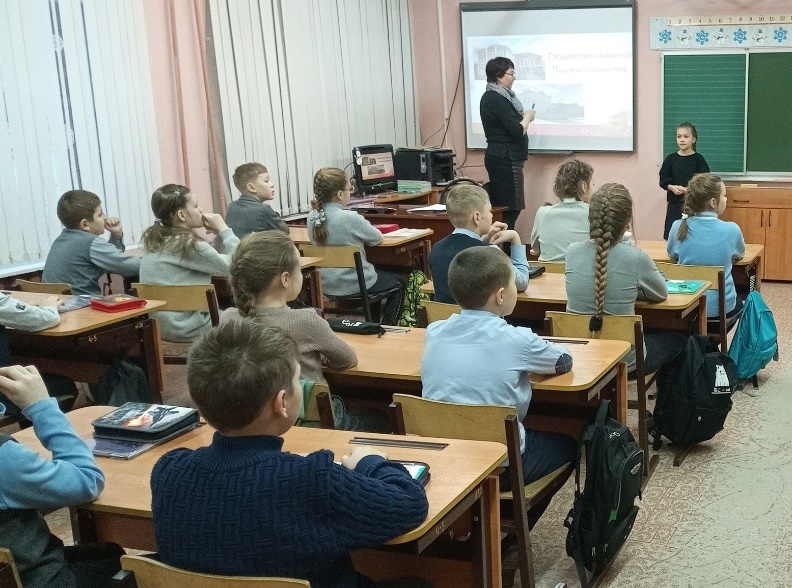 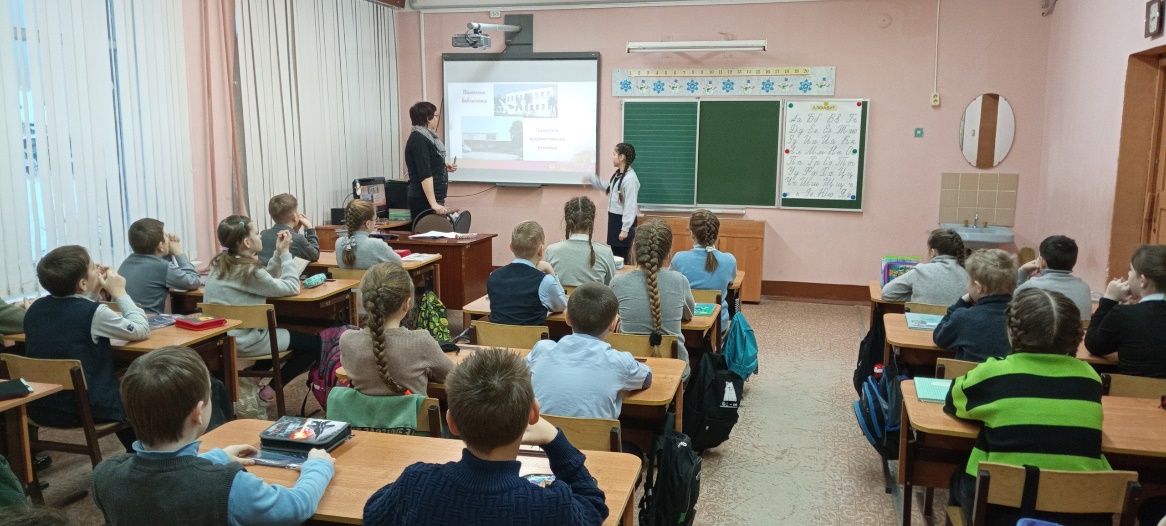 Обучение в школе юного гида носит и профориентационный  характер, создает возможность активного практического погружения детей в экскурсионную деятельность, что в дальнейшем  может определить выбор их будущей профессии. 
И возможно, школа юного гида станет началом профессионального пути для будущих  специалистов в сфере туризма,
которые так необходимы для развития Палеха.